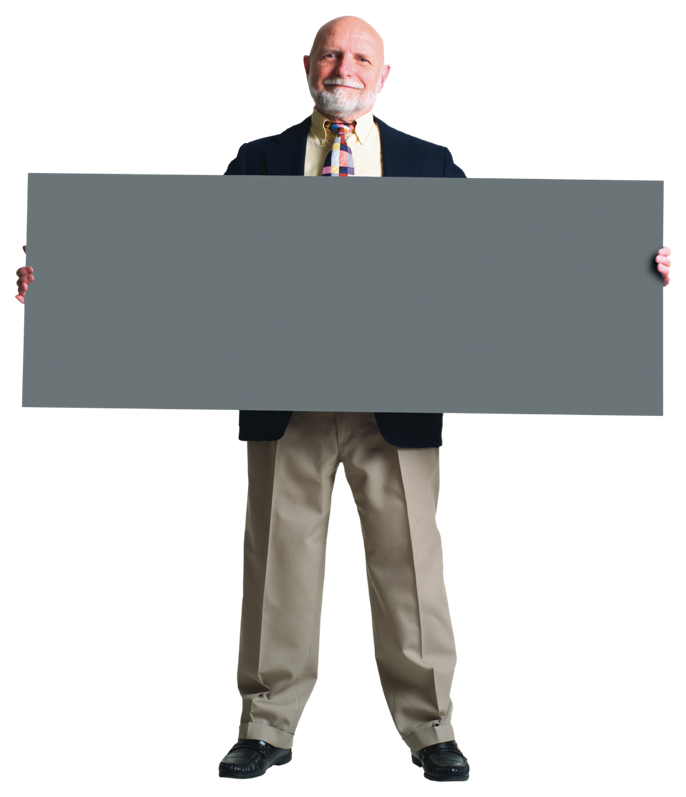 LIABILITY INSURANCE 

USES, LIMITS, FACTS & FICTON